WISH による
ガンマ線バースト観測
米徳大輔 (金沢大学)
河合誠之 (東工大)
筒井亮 (京都大学)
2010/03/10  WISH サイエンスミーティング
yonetoku@astro.s.kanazawa-u.ac.jp
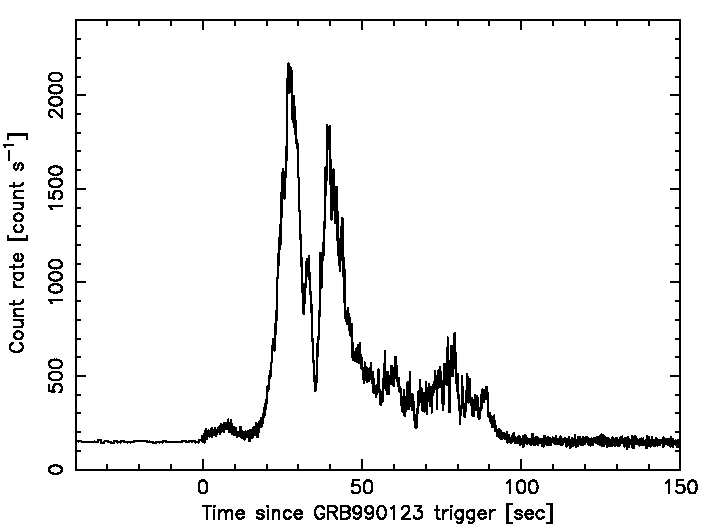 ガンマ線バースト (GRB)
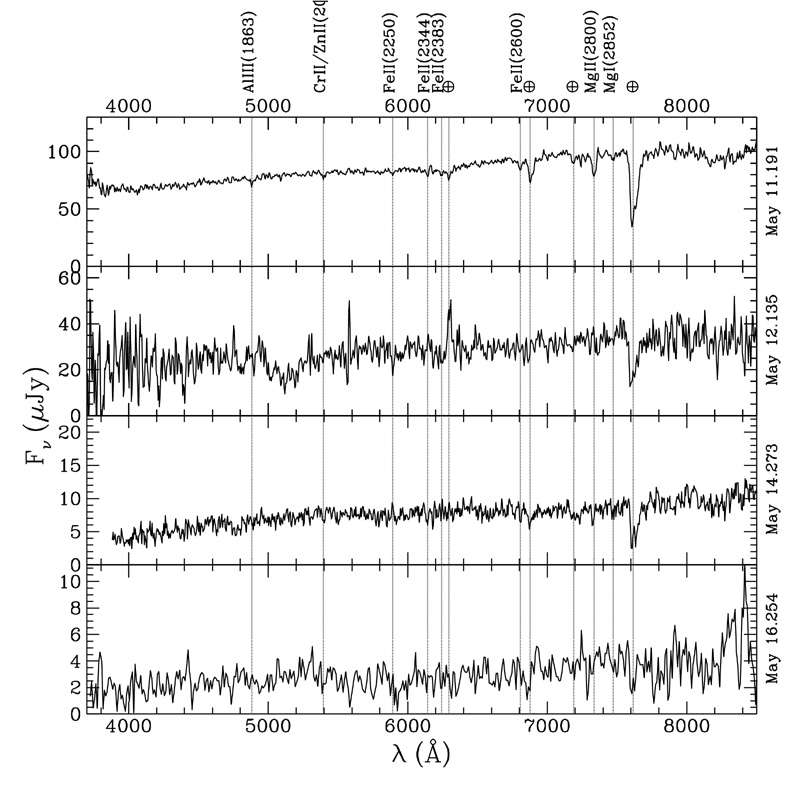 ① Cosmological (初期宇宙で発生)　

② Massive star (大質量星の崩壊) 

③ Bright  (極めて明るい)
(z=8.2 ; Tanvir et al. 2009)
(GRB030329/SN2003dh)
(1054 erg/sec にも達する)
初期宇宙を見渡すプローブとして利用できる。
GRB030329/SN2003dh
Hjorth et al. 2003
HETE-2 が検出した中で最も明るいイベント
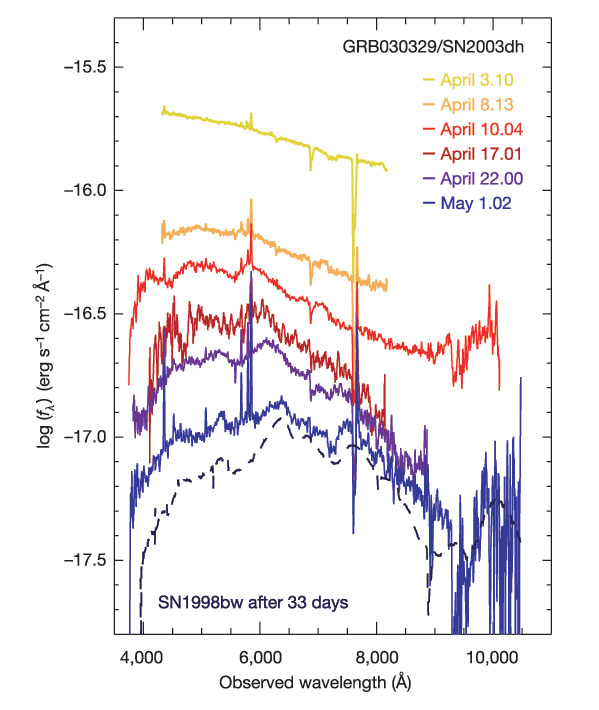 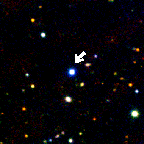 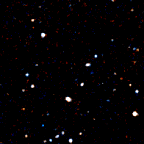 HETE-2 衛星が発見したGRB030329
の残光の中から、超新星爆発の証拠
が見つかった。
1998年に GRB980425/SN1998bw の
関連性が話題となったが、距離が異常に
近い (z=0.0085) こともあって確定的では
なかった。
LAE statistics
GRB 050904
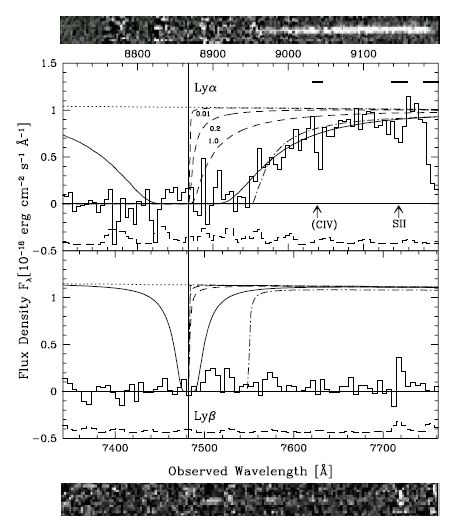 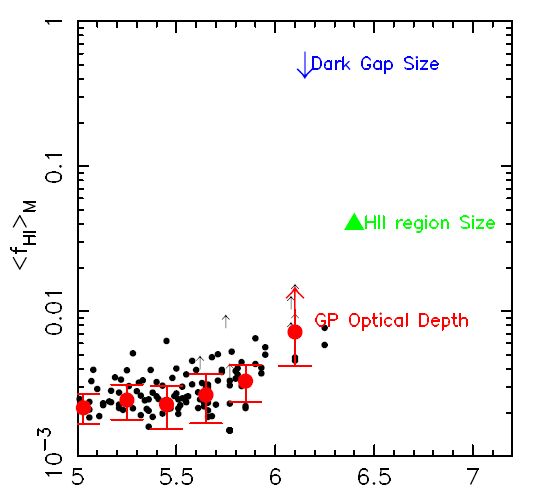 mass-averaged xHI (=nHI/nH)
DLA
(zDLA=6.295)
Malhotra & Rhoads ’05
Stern et al. ’05
Haiman & Cen ‘05
IGM
(zIGM,u=6.36)
Fan et al. 2006
GRB050904 @ z = 6.3
Kawai et al. 2005,  Totani et al. 2005
約 3 日後の分光観測
中性水素の割合は
Best fit = 0.0,  上限値で < 0.6  (電離は進んでいる)
GRB080913 @ z = 6.7
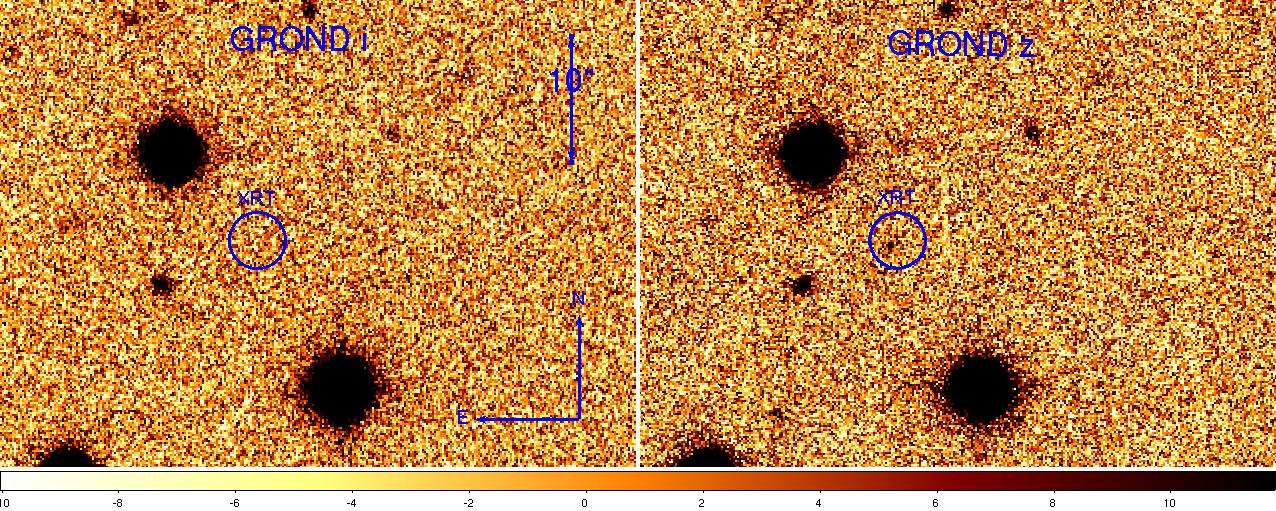 トリガーから 26分後
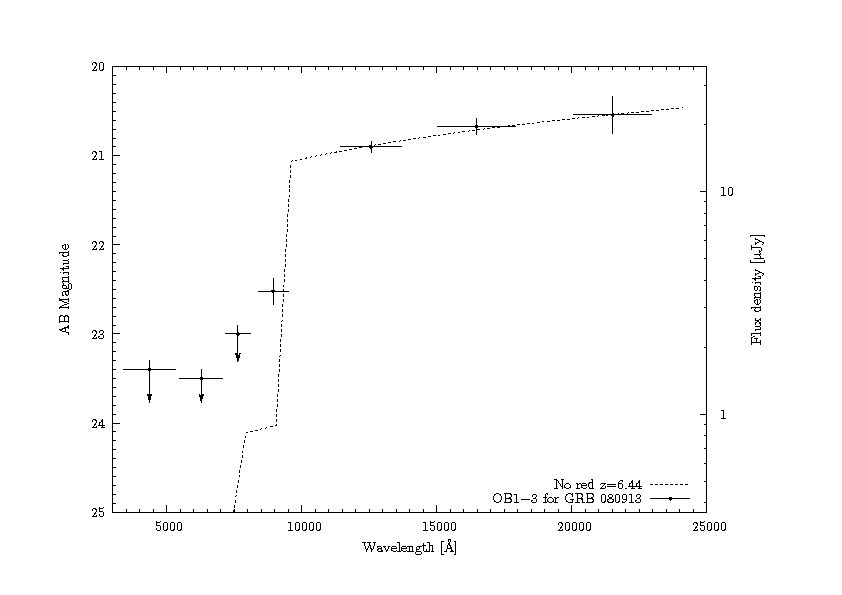 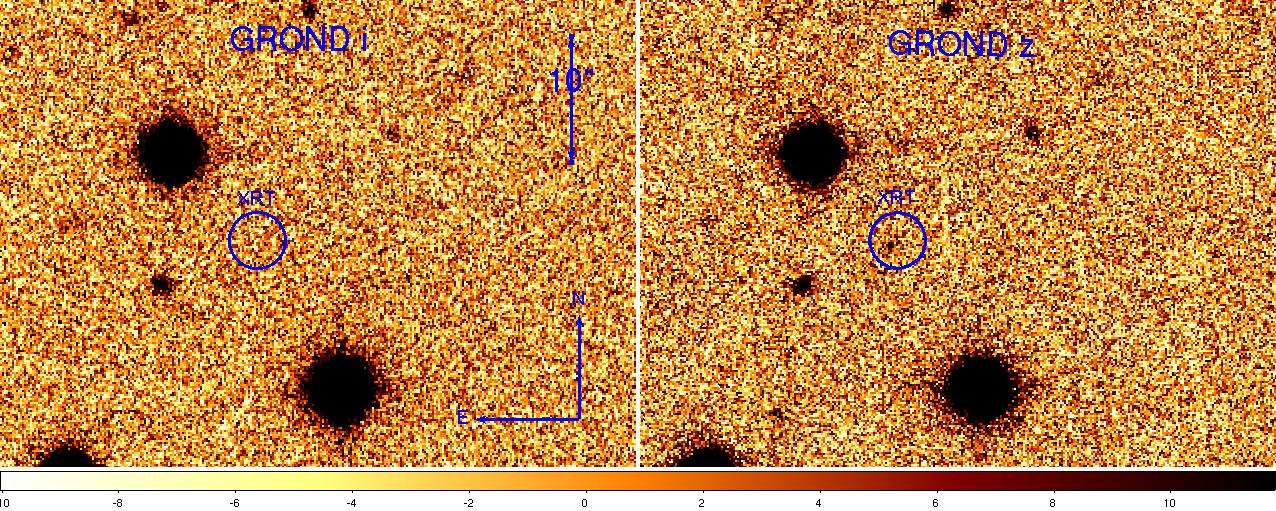 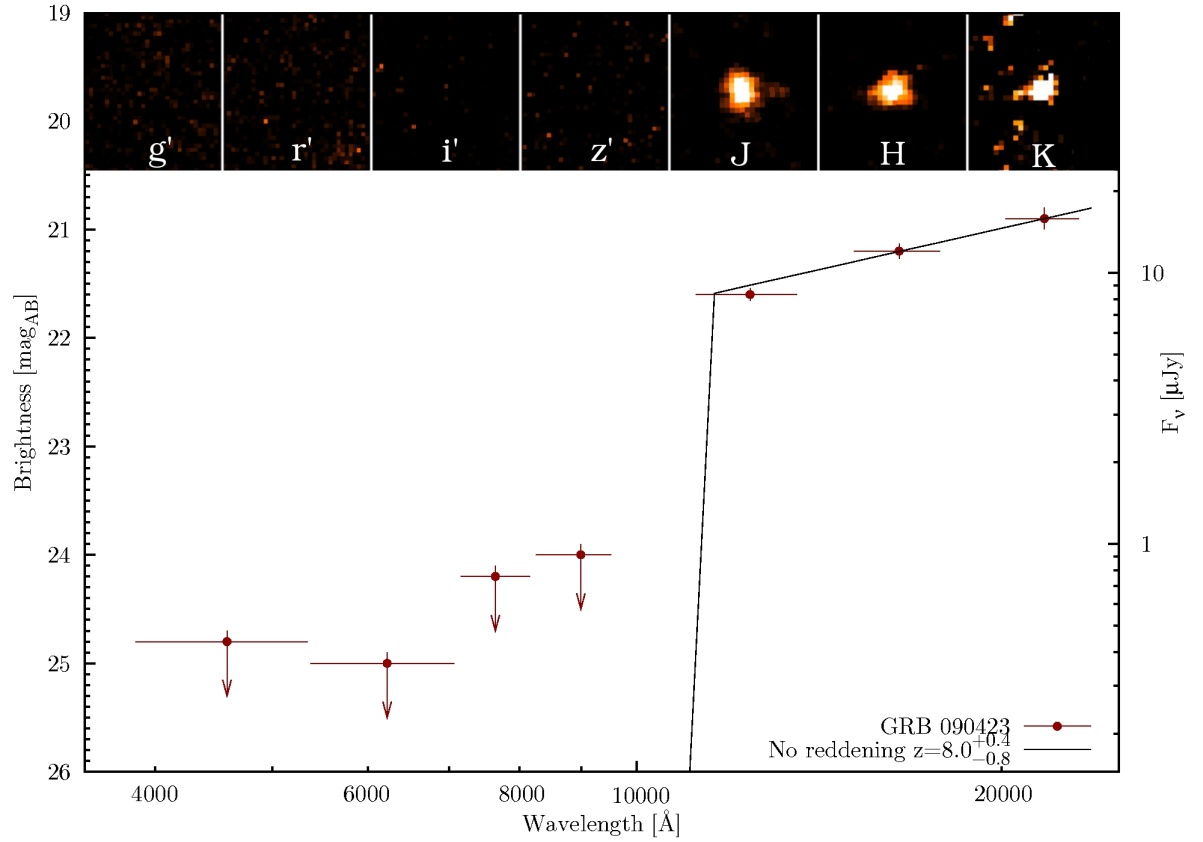 GRB090423  (z=8.3)
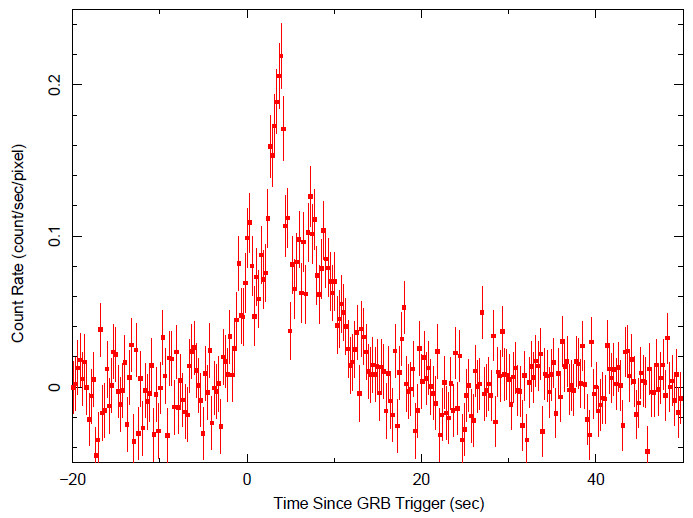 Swift-BAT
15 – 150 keV
15.2時間後
GROND  (Greiner et al. 2009)
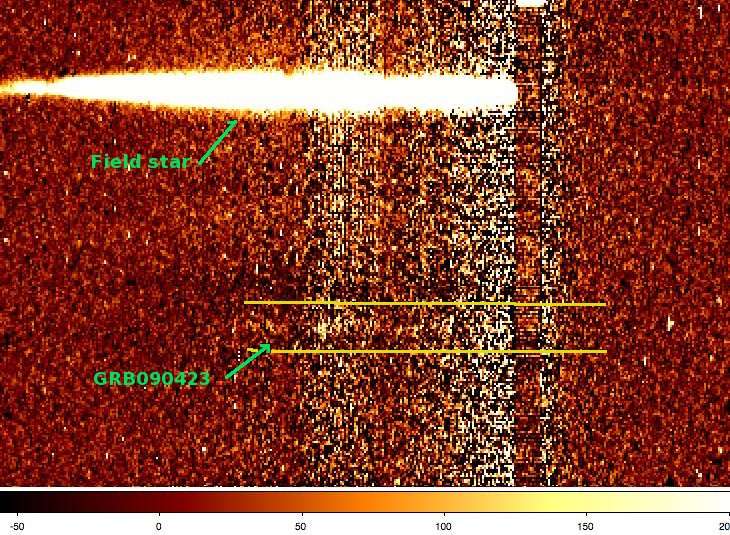 T90 = 10.3 ± 1.1 sec
Ep = 48.6 ± 6.2 keV
Fp = 1.7 ± 0.2 photon/cm2/sec
Fluence = (5.9 ± 0.4) x 10-7 erg/cm2
十分明るい (BAT 感度の10倍以上)
残光は通常の振舞いのようだ
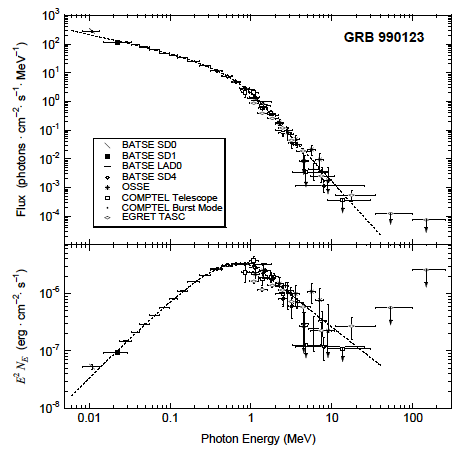 νFν
Peak energy (Epeak)
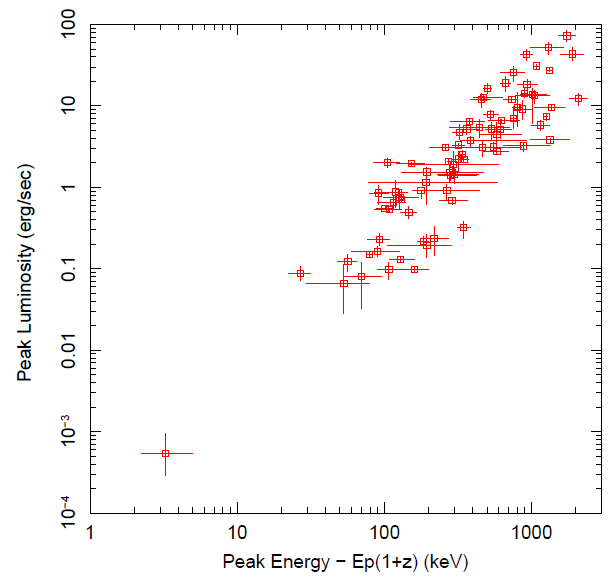 Yonetoku et al. (2004, 2010)
84 GRBs
z = 8.2
C.C. = 0.913
Eβ
C.P = 1.13×10 -33
Eα
GRB ファンダメンタル・プレーン
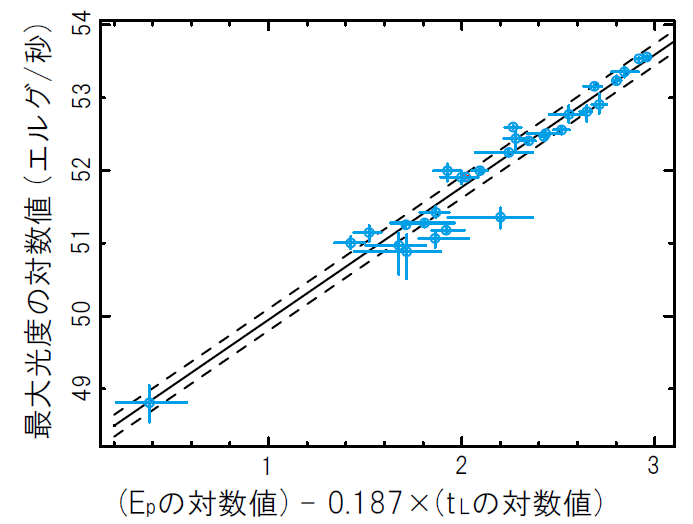 系統誤差が改善
σ = 0.15
Peak Luminosity  (Lp : erg/s)
Lp,52 = 10–3.87 Ep1.82×t L–0.34
Tsutsui, DY+ (2009)
log Ep – 0.187 (log tL)
全エネルギーEiso (erg)
tL ≡
Fluence (erg/cm2)
最大光度 Lp (erg/s)
=
(1+z) ×Peak Flux (erg/cm2/s)
Hubble Diagram
(Ωm, ΩΛ) = (0, 1)
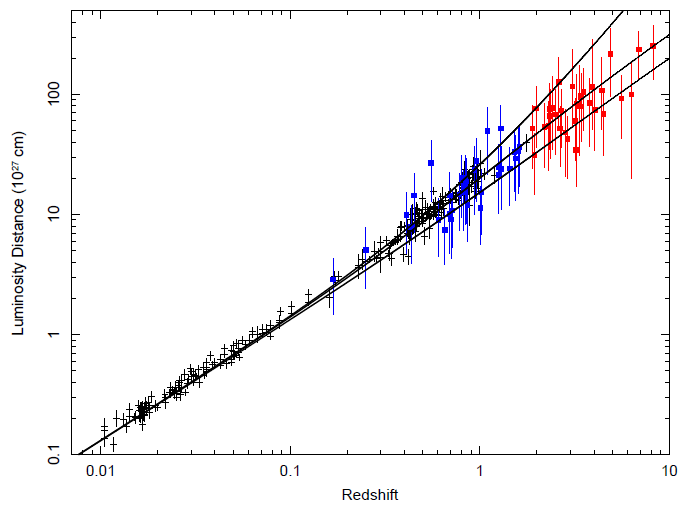 (0.3, 0.7)
■ GRB キャリブレーション
■ GRB 開拓領域
＋ Type Ia SNe
(1, 0)
1027
z = 8.2
1026
New !!
Frontier
光度距離 (m)
Ia 型超新星
GRB
Calibration
1025
1024
0.01
0.1
1
10
赤方偏移 (z)
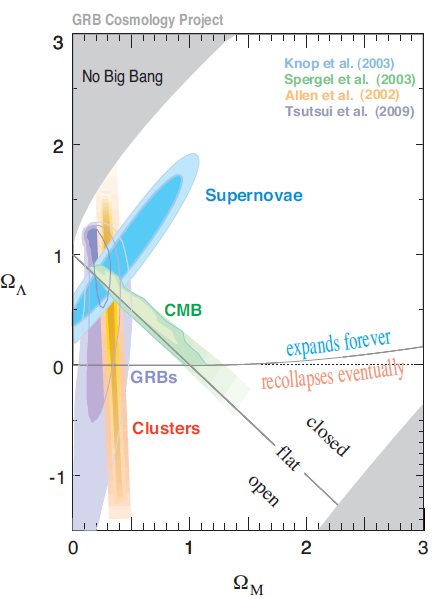 GRB によるダークエネルギーの測定
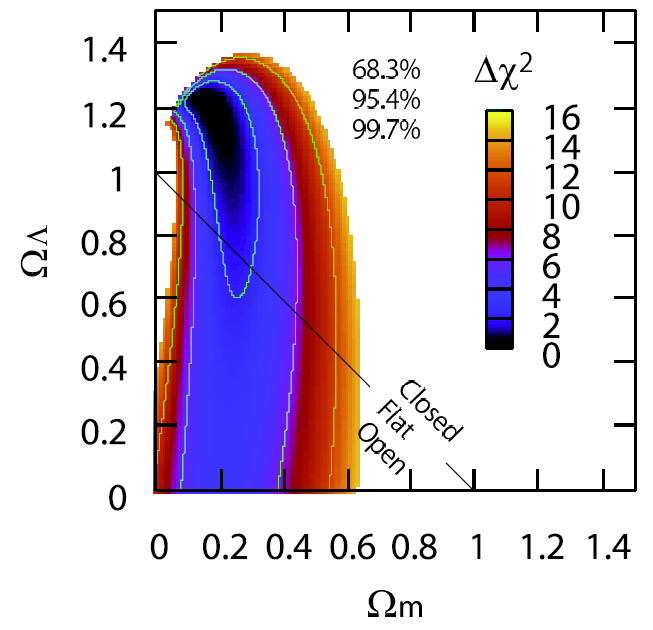 ΩΛ
ダークエネルギーの割合（ΩΛ）
物質の割合（Ωm）
(Ωm, ΩΛ) =
( 0.24±0.10
, 0.76±0.10)
Tsutsui, DY + (2009)
[ flat universe]
世界で初めて z > 2 における
ダークエネルギー量を測定
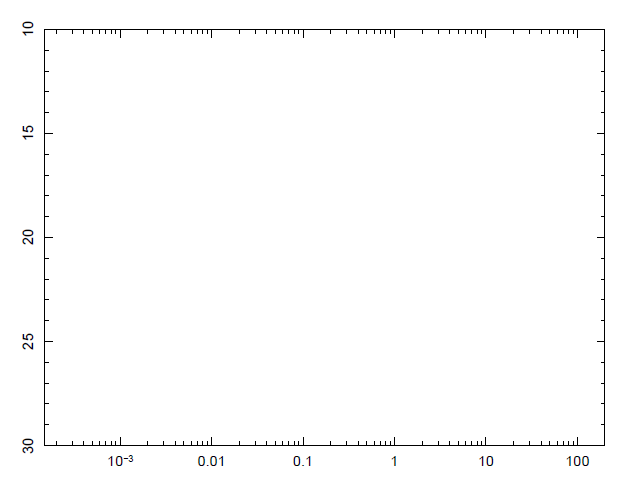 J-band
H-band
K-band
z = 7 ～ 8 程度の予想等級
UKIRT
K
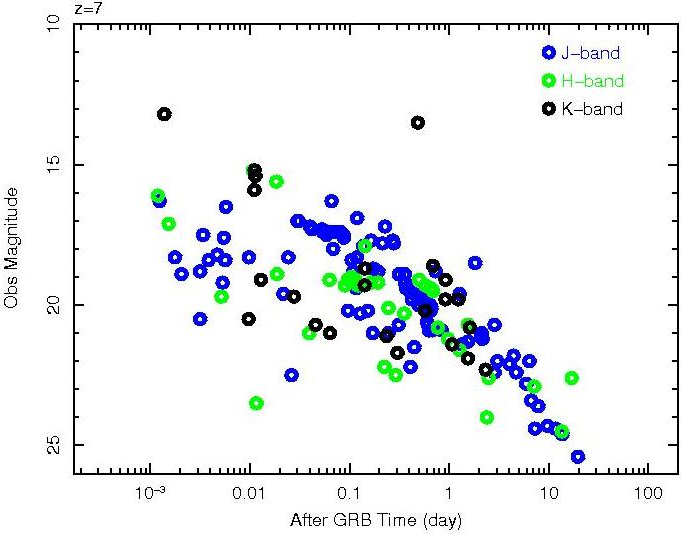 Gemini
J, H
Okayama
1.88m : J
GROND
2.2m : J,H,K
GROND
Upper limit
J,H,K
Magnitude (Vega)
21
Spitzer 3.6um
23
090423
(z = 8.3)
15分
3時間
Time  [Day]
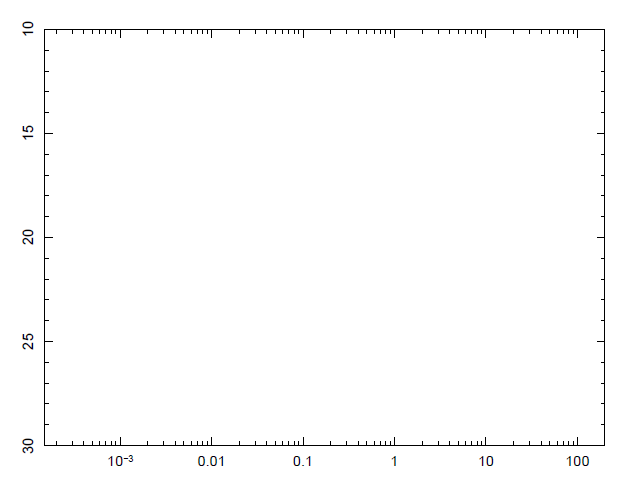 K-band
L-band
M-band
z = 20 の予想等級
・GRB検出後、5分以内に観測を開始
・15 分以内に K ドロップを検出
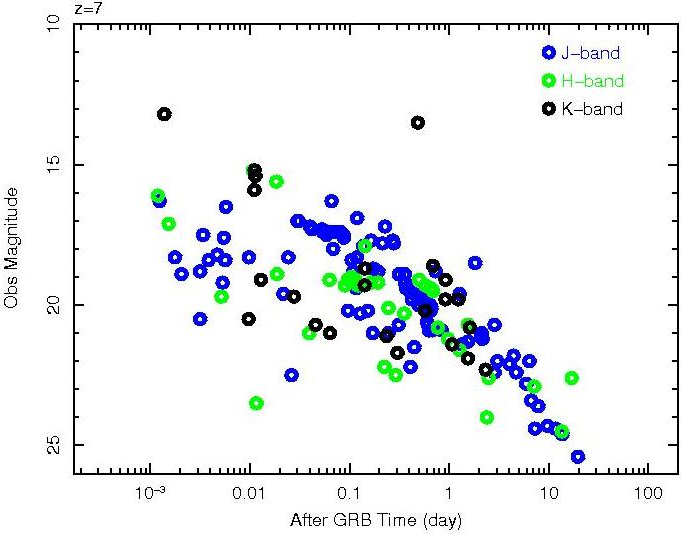 Magnitude (Vega)
23
25
15分
3時間
Time  [Day]
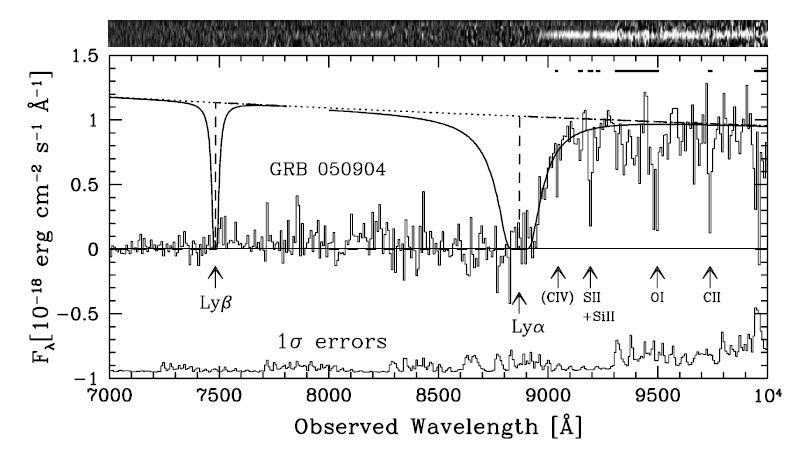 波長分解能 = 10000Å/ 200Å = 50 ～ 100
Dumping wing の形状を見るだけなら、低分散でも良いか？
■ 太陽角制限を可能な限りゆるく
     反太陽方向で、できるだけ大きく(せめて45度)
     すざく衛星では電力(太陽電池パドルの傾き)で制限され、
     45 度くらい (それでも ToO 観測の機会は少ない)

■ 運用の柔軟性
    GRB 発生後、数10分～1時間では観測開始できるように
    (Lock-On  and  Go)
    データをすぐにダウンリンク、解析

■ フィルターをサイクリックに交換する GRB モード

■ 明るいイベントのときは独自に判断してグリズム分光